Реализация региональных комплексов мер Курской области
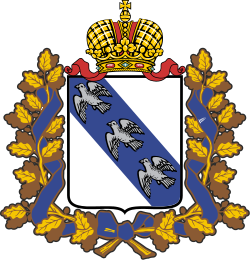 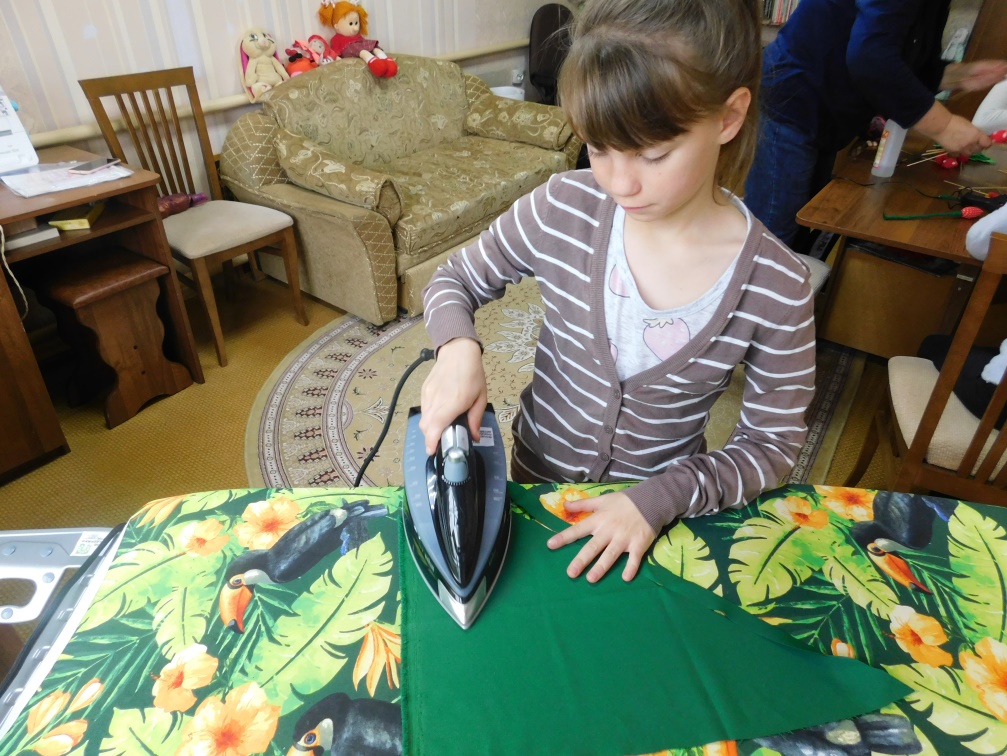 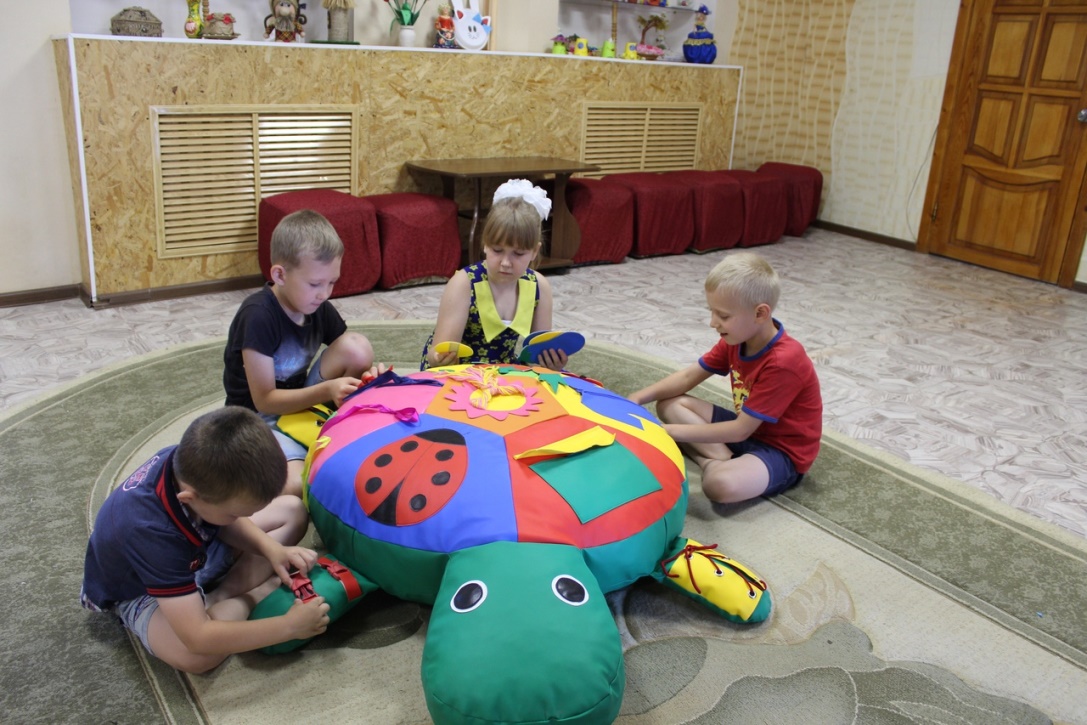 «ПЕРВЫЕ ШАГИ К САМОСТОЯТЕЛЬНОЙ ЖИЗНИ»
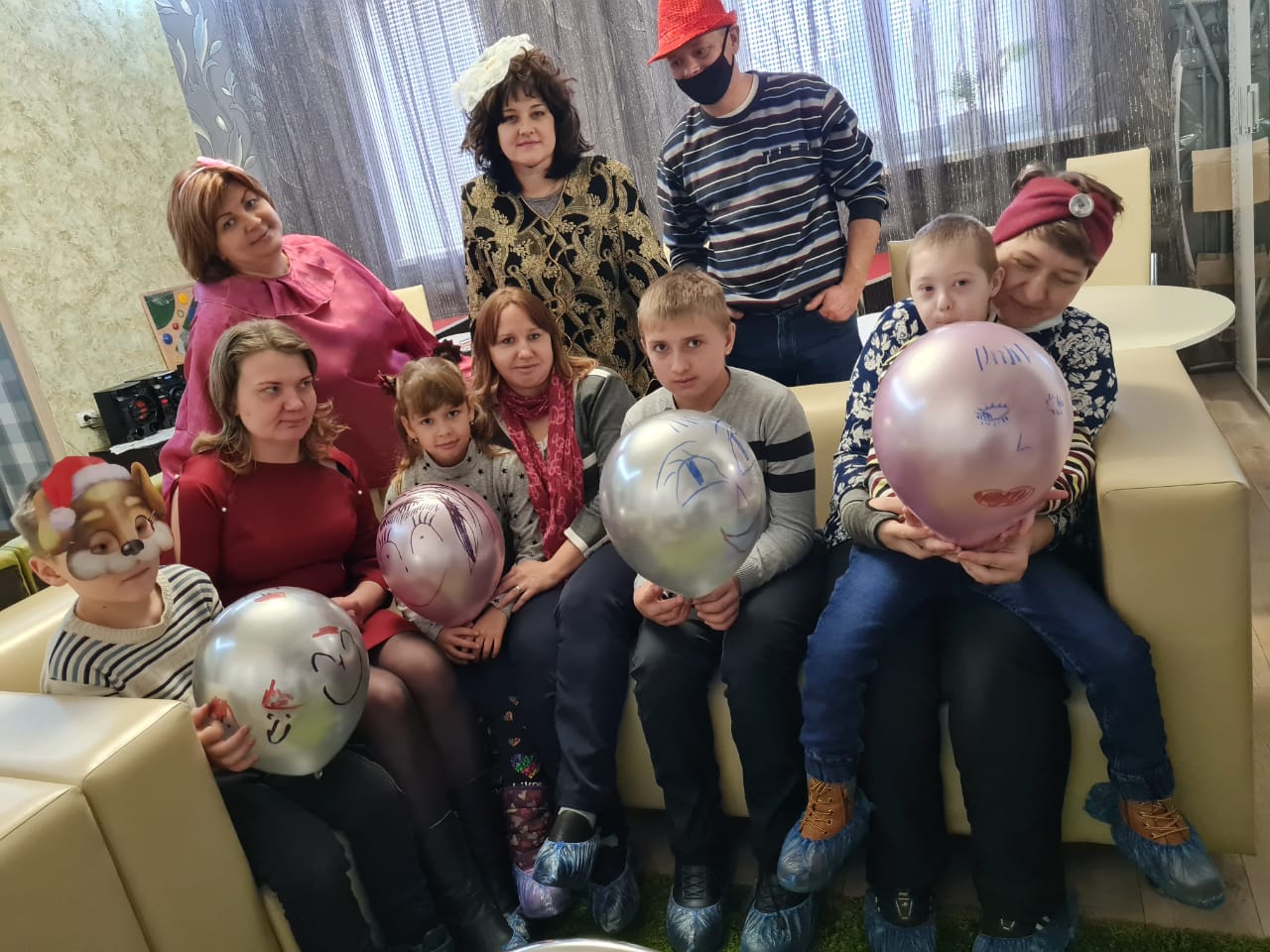 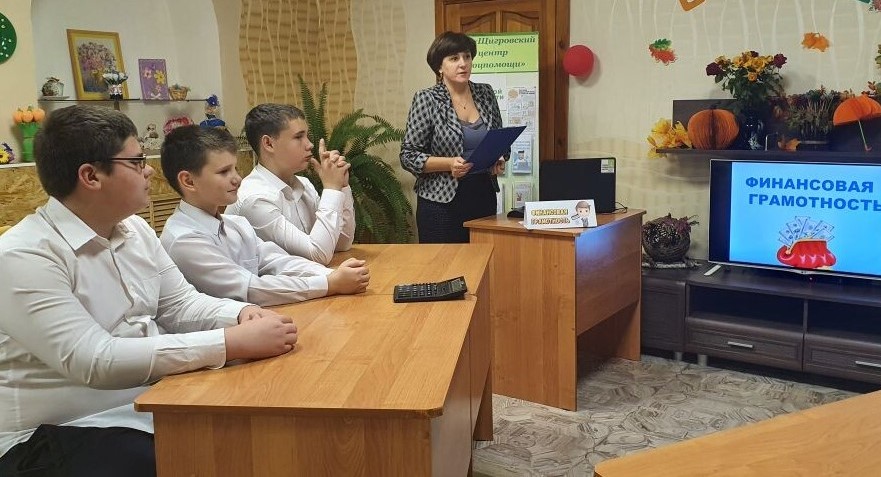 Просмотр и обсуждение кинофильмов, ТВ- сюжетов, произведений художественной литературы
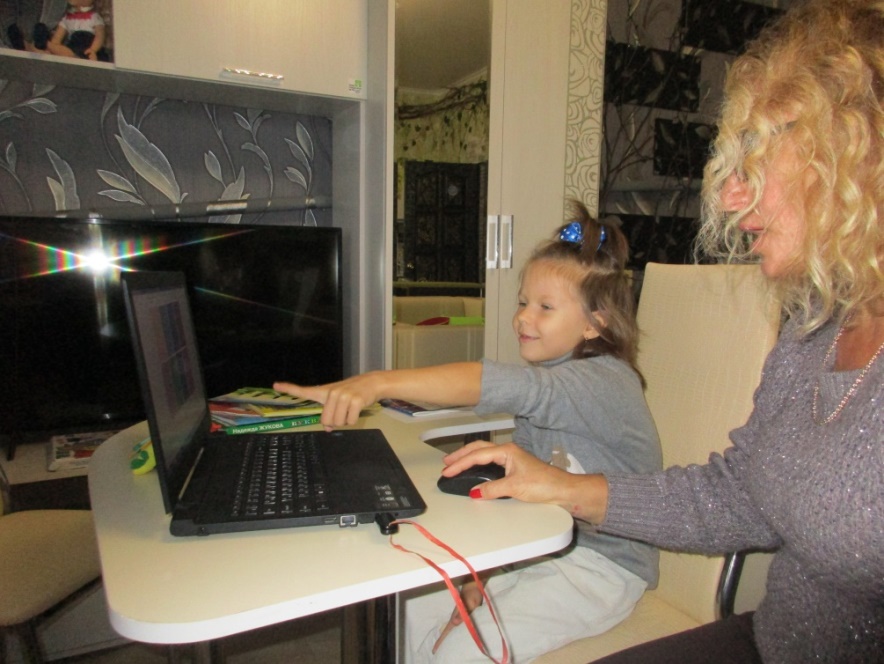 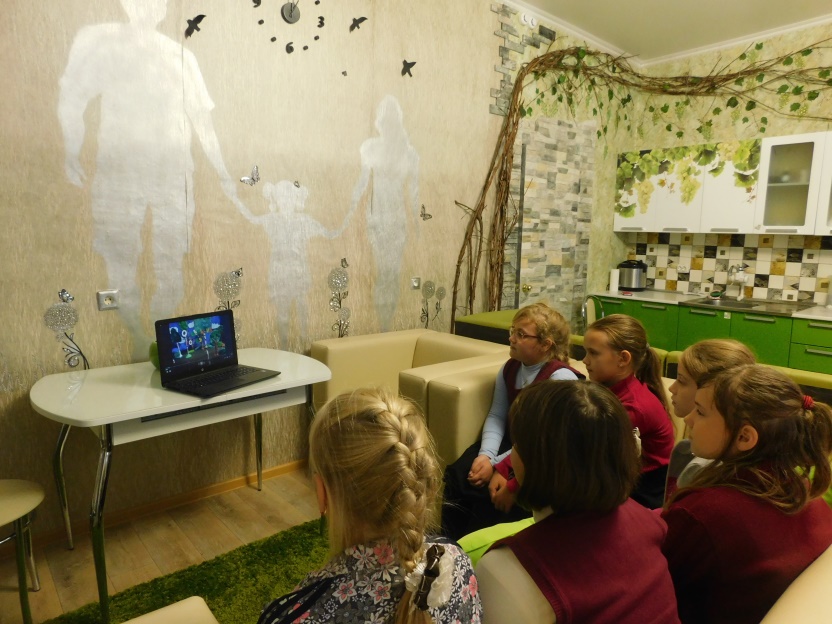 - Информационно-правовая встреча- игра- квест
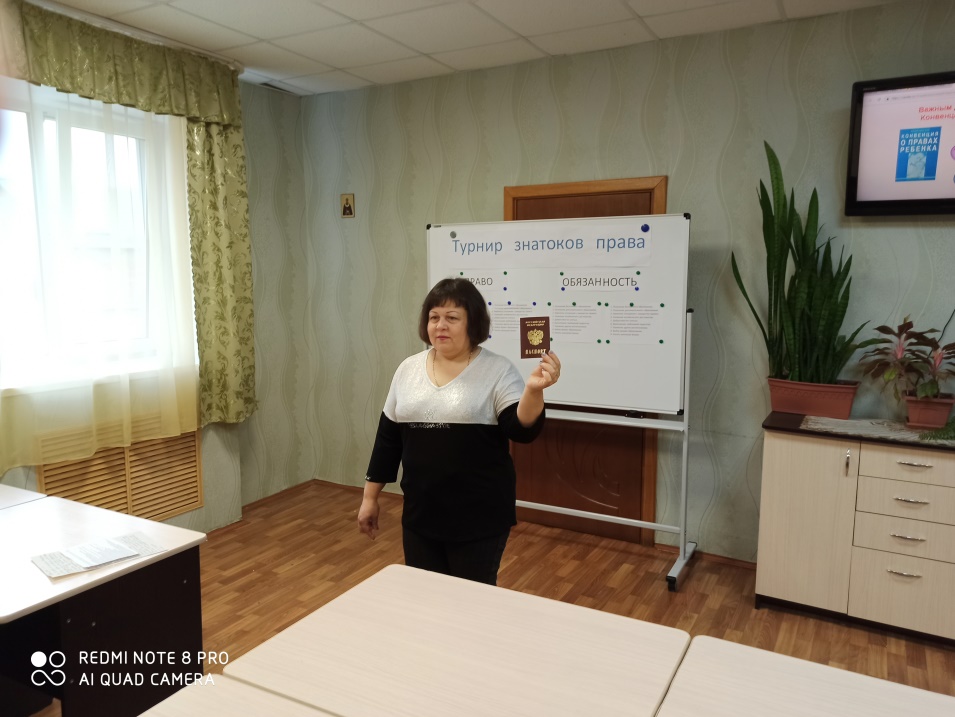 «Уроки домоводства»
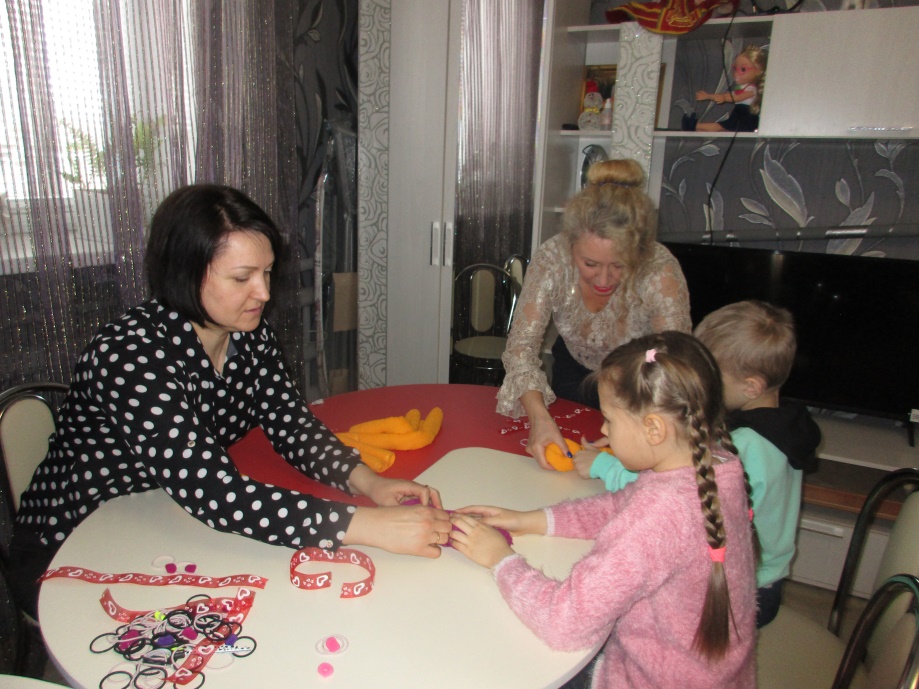 Индивидуальна работа с родителями«Лестница семейного успеха»
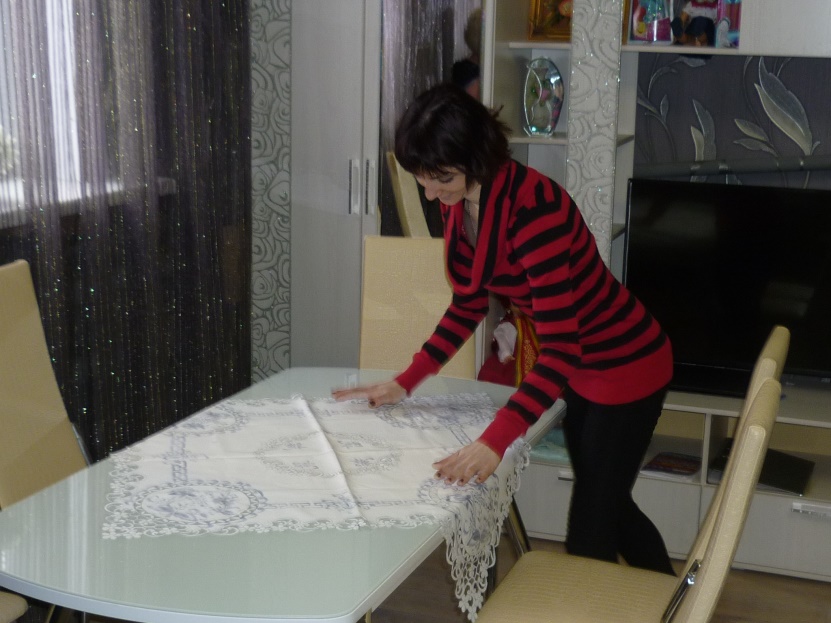 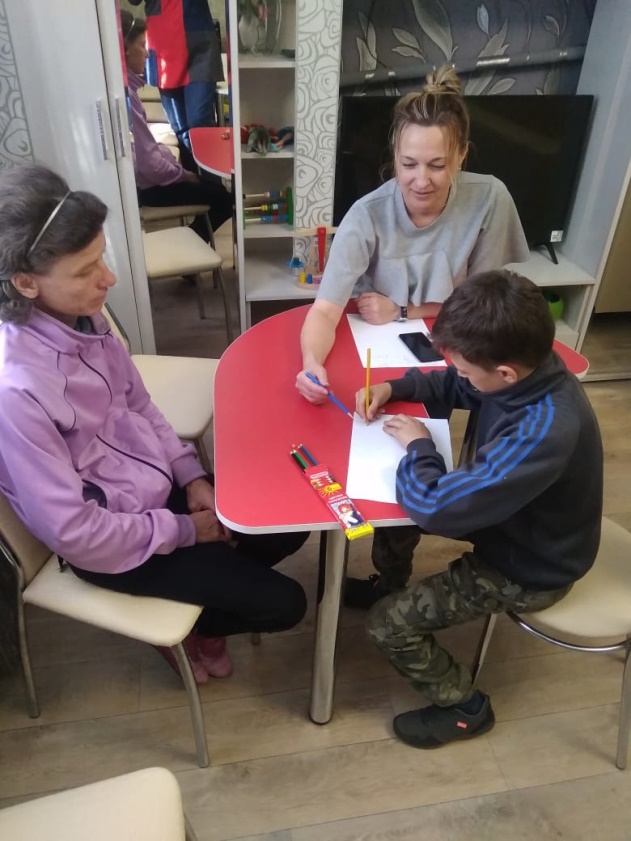 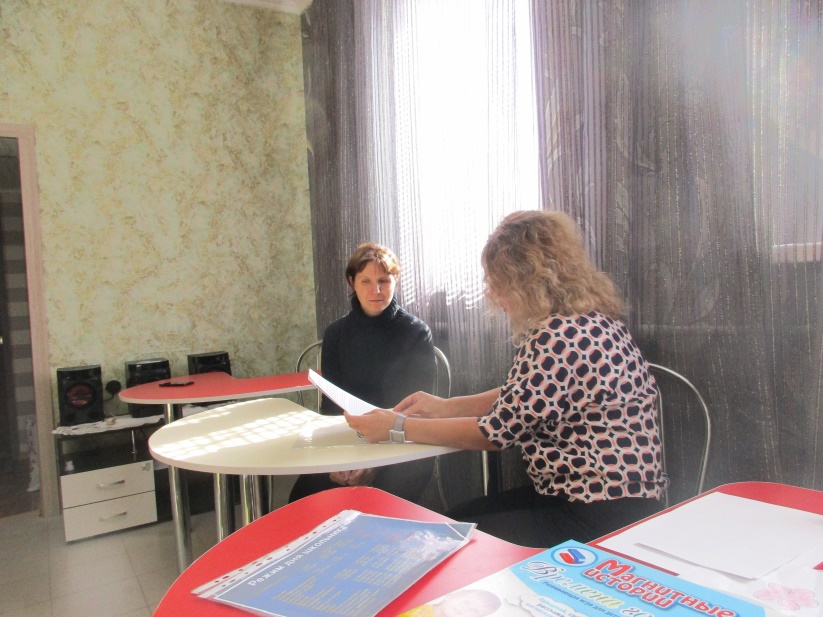 Комплекс мер «ЖИЗНЬ БЕЗ РИСКА»
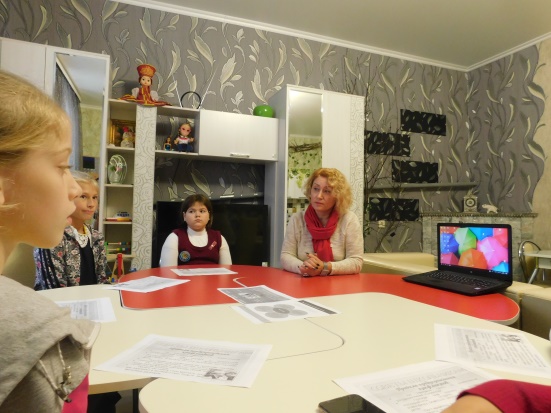 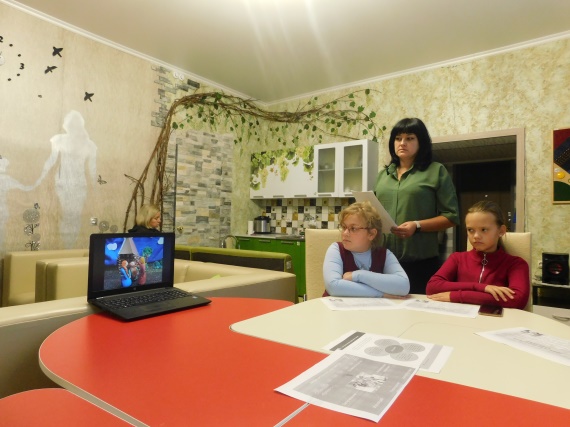 «Помоги пойти учиться»
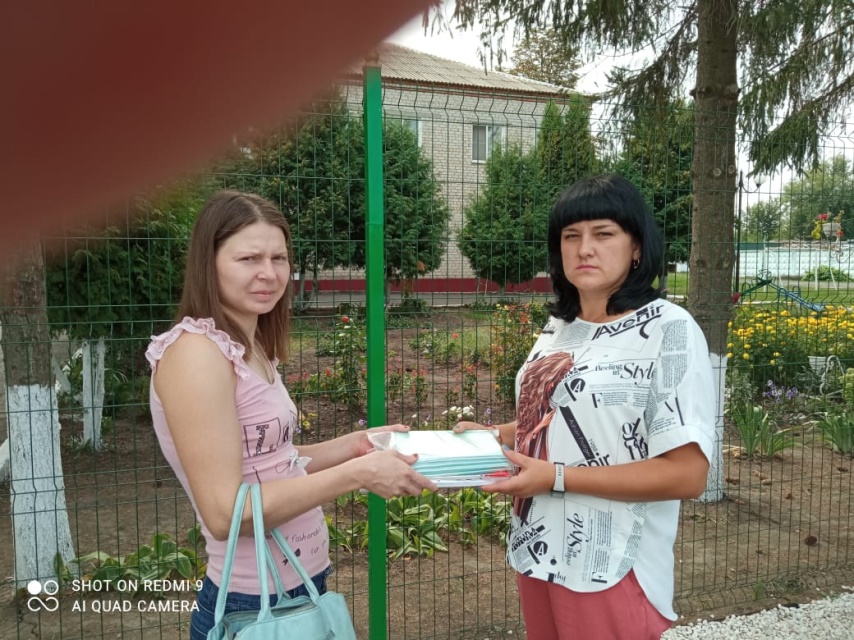 «Скорая социальная помощь»
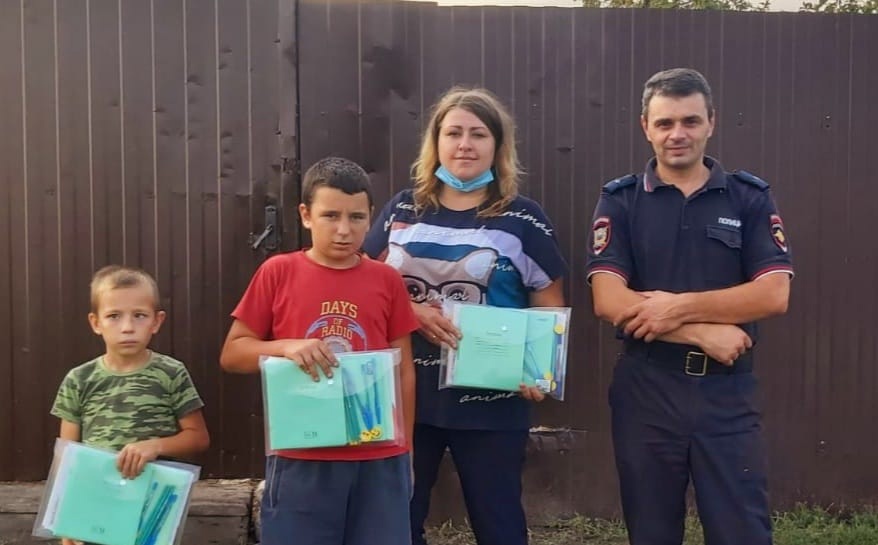 «Безопасное детство- 2021»
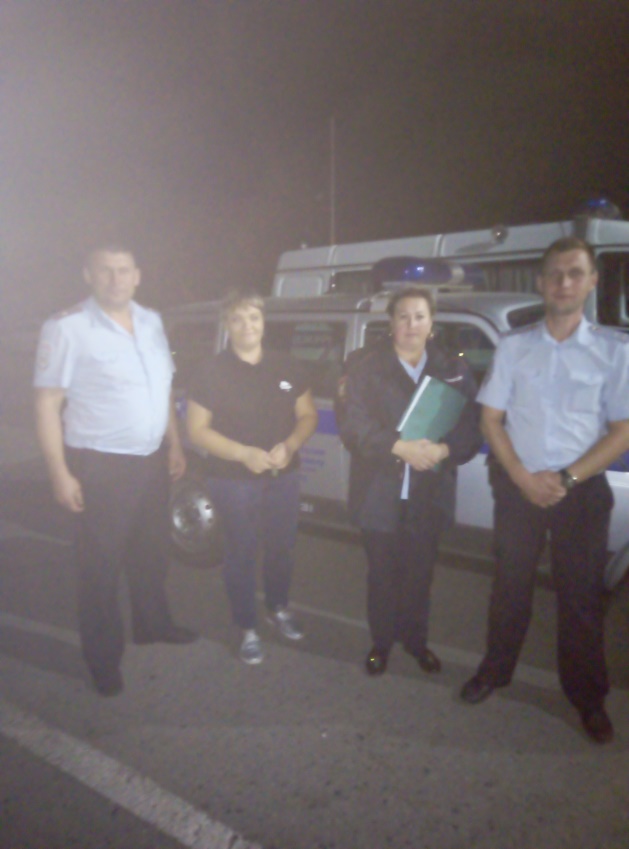 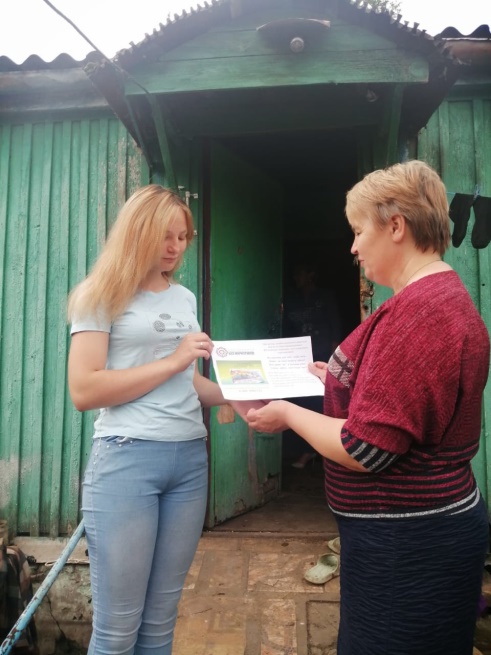